Chapter 16:  Chemical Equilibrium
The Concept of Equilibrium
Chemical equilibrium occurs when a reaction and its reverse reaction proceed at the same rate.
© 2009, Prentice-Hall, Inc.
The Concept of Equilibrium
As a system approaches equilibrium, both the forward and reverse reactions are occurring.
At equilibrium, the forward and reverse reactions are proceeding at the same rate.
© 2009, Prentice-Hall, Inc.
A System at Equilibrium
Once equilibrium is achieved, the amount of each reactant and product remains constant.
© 2009, Prentice-Hall, Inc.
N2O4 (g)
2 NO2 (g)
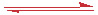 Depicting Equilibrium
Since, in a system at equilibrium, both the forward and reverse reactions are being carried out, we write its equation with a double arrow.
© 2009, Prentice-Hall, Inc.
The Equilibrium Constant
2 NO2 (g)
2 NO2 (g)
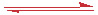 Forward reaction:
Reverse reaction:
N2O4 (g)   2 NO2 (g)

Rate Law:
Rate = kf [N2O4]
2 NO2 (g)   N2O4 (g)

Rate Law:
Rate = kr [NO2]2
© 2009, Prentice-Hall, Inc.
[NO2]2
[N2O4]
=
kf
kr
The Equilibrium Constant
Therefore, at equilibrium
Ratef = Rater
kf [N2O4] = kr [NO2]2
Rewriting this, it becomes
© 2009, Prentice-Hall, Inc.
[NO2]2
[N2O4]
Keq =
kf
kr
=
The Equilibrium Constant
The ratio of the rate constants is a constant at that temperature, and the expression becomes
Keq =  [Products]
	    [Reactants]
© 2009, Prentice-Hall, Inc.
aA + bB
cC + dD
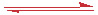 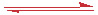 [C]c[D]d
[A]a[B]b
Kc =
The Equilibrium Constant
Consider the generalized reaction
The equilibrium expression for this reaction would be
© 2009, Prentice-Hall, Inc.
(PCc) (PDd)
(PAa) (PBb)
Kp =
The Equilibrium Constant (gases)
Since pressure is proportional to concentration for gases in a closed system, the equilibrium expression can also be written:
© 2009, Prentice-Hall, Inc.
The Concentrations of Solids and Liquids Are Essentially Constant
Substances with constant concentrations (solids, pure liquids) are not included in the equilibrium expression since their concentration will not change.
Therefore:  
PbCl2(s)    ↔    Pb2+(aq) + 2Cl-(aq)
Kc = [Pb2+] [Cl-]2
© 2009, Prentice-Hall, Inc.
Write the equilibrium expression for the following reversible reactions:
4NH3(g) + 5O2(g) ↔  4NO(g) + 6H2O(g)


   BaO(s) + CO2(g)  ↔ BaCO3(s)
What Does the Value of K Mean?
If K>>1, the reaction is product-favored; product predominates at equilibrium.
© 2009, Prentice-Hall, Inc.
What Does the Value of K Mean?
If K>>1, the reaction is product-favored; product predominates at equilibrium.
If K<<1, the reaction is reactant-favored; reactant predominates at equilibrium.
© 2009, Prentice-Hall, Inc.
Calculating the Equilibrium Constant:
For the following equilibrium at 25◦C, 
N2O4(g) ↔ 2NO2(g)
It was found that the equilibrium concentration of 
N2O4 was 0.0027M and NO2 was 0.0040M.
Calculate the value of the equilibrium constant.
  
Does the equilibrium favor the forward or reverse reaction?
Kc = 		   = 0.212 at 100 C
Kc = 		  = (0.212)2 at 100 C
2 NO2(g)
N2O4(g)
4 NO2(g)
2 N2O4(g)
[NO2]4
[N2O4]2
[NO2]2
[N2O4]
Manipulating Equilibrium Constants
The equilibrium constant of a reaction that has been multiplied by a number is the equilibrium constant raised to a power that is equal to that number.


© 2009, Prentice-Hall, Inc.
Kc = 		  = 0.212 at 100 C
Kc = 		  = 4.72 at 100 C
2 NO2 (g)
N2O4 (g)
N2O4 (g)
2 NO2 (g)
[NO2]2
[N2O4]
[N2O4]
[NO2]2
Manipulating Equilibrium Constants
The equilibrium constant of a reaction in the reverse reaction is the reciprocal of the equilibrium constant of the forward reaction.


© 2009, Prentice-Hall, Inc.
Manipulating Equilibrium Constants
The equilibrium constant for a net reaction made up of two or more steps is the product of the equilibrium constants for the individual steps.
© 2009, Prentice-Hall, Inc.
Relationship Between Kc and Kp
Plugging this into the expression for Kp for each substance, the relationship between Kc and Kp becomes
Kp = Kc (RT)n
n = (moles of gaseous product) - (moles of gaseous reactant)
© 2009, Prentice-Hall, Inc.
n
V
P =        RT
Relationship Between Kc and Kp
From the Ideal Gas Law we know that
PV = nRT
Rearranging it, we get
© 2009, Prentice-Hall, Inc.
Kc and Kp
Kc- describes equilibrium concentrations
Kp – describes equilibrium based on partial pressure of gases
The two are related using the following equation:  
Kp = Kc(RT) Δn

	R = 0.08206 l atm/mol K
	Δn = moles of product – moles reactant
Relating Kc & Kp:
Calculate the Kc for the following reaction, based on the equilibrium partial pressures  at 25C.
2NO2(g) ↔ N2O4 (g)
	
	PNO2 = 0.30 atm
	PN2O4 = 0.60 atm

						Ans.  1.6 x 102
Reaction Quotient (Q)
The reaction quotient (Q) identifies the current state of the concentration of a reaction that may not be at equilibrium.
To calculate Q, one substitutes the initial concentrations on reactants and products into the equilibrium expression.


Q=K equilibrium has been established
Q>K  reaction must move reverse direction (RP)
Q< K reaction must move forward direction (R  P)
If Q = K,
the system is at equilibrium.
© 2009, Prentice-Hall, Inc.
If Q > K,
there is too much product, and the equilibrium shifts to the left.
© 2009, Prentice-Hall, Inc.
If Q < K,
there is too much reactant, 
and the equilibrium shifts to the right.
© 2009, Prentice-Hall, Inc.
An Equilibrium Problem
H2 (g) + I2 (g)
2 HI (g)
A closed system initially containing 1.000 x 10-3 M H2 and 2.000 x 10-3 M I2 at 	448 C is allowed to reach equilibrium.  
Analysis of the equilibrium mixture shows that the concentration of HI is 1.87 x 10-3 M.  
Calculate Kc at 448 C for the reaction taking place, which is

© 2009, Prentice-Hall, Inc.
What Do We Know?
© 2009, Prentice-Hall, Inc.
[HI] Increases by 1.87 x 10-3 M
© 2009, Prentice-Hall, Inc.
Stoichiometry tells us [H2] and [I2] decrease by half as much.
© 2009, Prentice-Hall, Inc.
We can now calculate the equilibrium concentrations of all three compounds…
Since Kc =    [HI]2                   therefore:  Kc =  50.5
	   [ H2] [ I2]
© 2009, Prentice-Hall, Inc.
Equilibrium:  ICE practice problems
Problem #1:  Calculating K

A 10.0L vessel at 1000K, 0.250 mol SO2(g) and 0.200 mol O2(g) react to form 0.162 mol SO3(g) at equilibrium.  
What is the Kc at 1000K for this reaction?
 
Balanced equation:   
 _ SO2(g) + _ O2(g)   ↔   _ SO3 (g)
2SO2(g) +  O2(g)   ↔   2SO3 (g)
Problem #2 Calculating the equilibrium constant
At a certain temperature, 2.0 mole NH3 is introduced into a 2.0 L container, and the NH3 partially dissociates into  hydrogen and nitrogen gas by the following reaction:
 
2NH3 (g)   N2(g) + 3 H2(g)

At equilibrium, 1.0 mol NH3 remains, what is the value of K for this reaction?
Problem #3Using K to determine equilibrium concentrations
At 500K, the dissociation of Iodine gas has an
equilibrium constant of 5.6x10-12.  
I2(g)   2I(g)
If 0.05moles of I2 is  introduced to a 2.0L vessel, what
will be the  equilibrium concentrations of the iodine gas
and atomic iodine?

Set up ICE Box
Evaluate (K), can we simplify the equation?
Problem #4Problem involving a perfect square
At 986°C, Kc = 1.6 for the reaction:
H2(g) + CO2(g)  H2O(g) + CO(g)
0.100 moles each of H2 and CO2 are added to a 1.0L container.  What will be the equilibrium concentrations of the reactants and products?

Set up ICE Box
Identify Equilibrium expression, substitute final relationships of reactant/products into expression.
Evaluate K
Simplify by taking the square root of both sides.
Evaluate the (+) (-) square root for most probable answer.
Problem #5Solving with the Quadratic Equation
At 25°C, Kp = 6.8 for the following reaction:

2NO2(g)  N2O4(g)

NO2 is introduced to the flask at a partial pressure of 1 atm.
What will be the equilibrium partial pressure of NO2 and N2O4?
Write Equilibrium expression
Set up ICE
Plug equilibrium relationship into expression.  If not a perfect square, solve using the quadratic equation.
Le Châtelier’s Principle
“If a dynamic equilibrium is disturbed by a change in temperature, pressure, or the concentration of one of the components, the system will shift its equilibrium position so as to counteract the effect of the disturbance.”
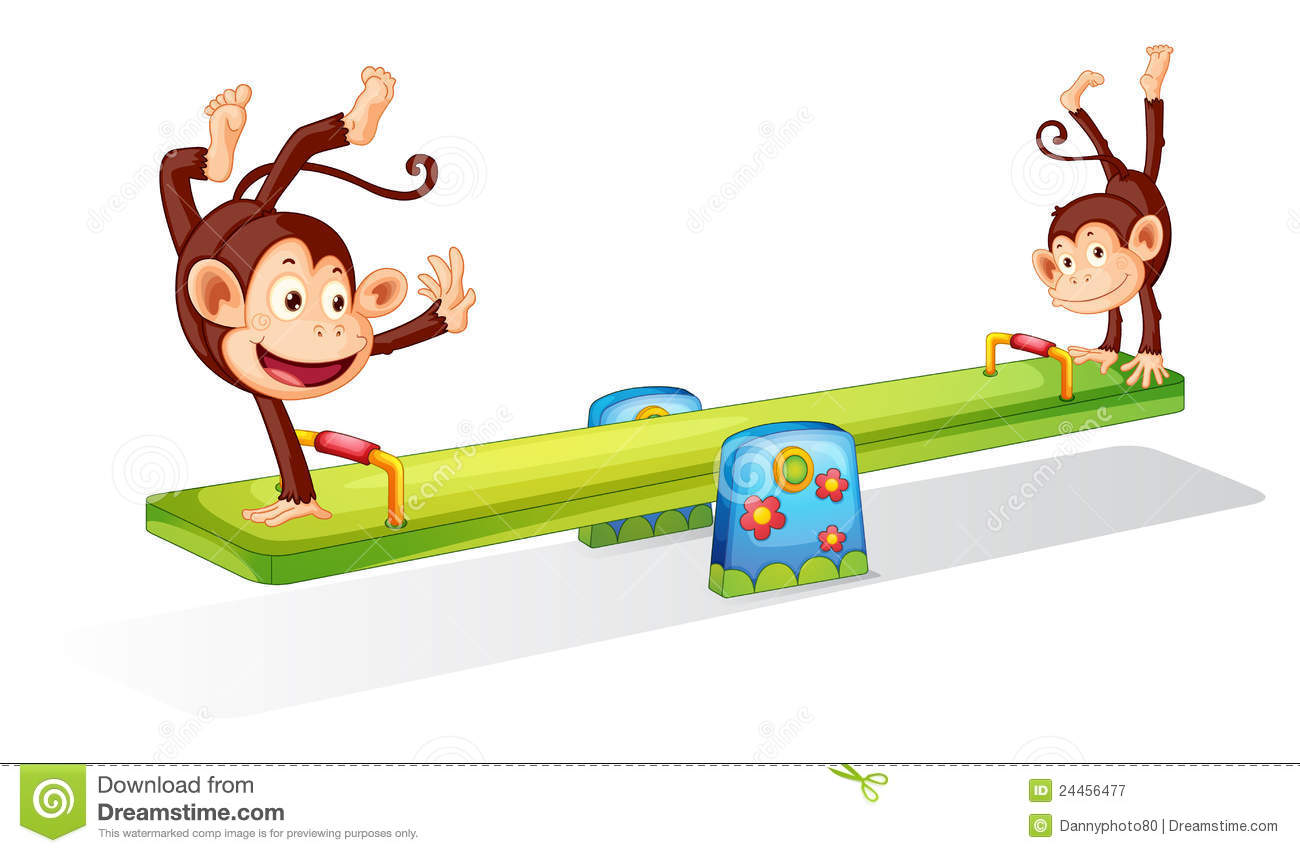 © 2009, Prentice-Hall, Inc.
Effect of stresses on an equilibrium:
Change in Concentration
Effect of stress on an equilibrium:
Effect of Pressure on a gaseous reaction
ng  = Total moles of product – total moles of reactant
Effect of stress on an equilibrium
Effect of temperature changes:
Temperature is the only experimental variable that changes the value of the equilibrium constant.
LeChatelier’s Principle and Cobalt Chloride (demo)
Co(H2O)62+ +4Cl- + heat     CoCl42-+ 6H2O
		Pink		   		Blue

  Variables tested:	 Cl- concentration
			H2O concentration
			Temperature
Catalysts
Catalysts increase the rate of both the forward and reverse reactions.

When one uses a catalyst, equilibrium is achieved faster, but the equilibrium composition remains unaltered.
© 2009, Prentice-Hall, Inc.